Diplomski rad br. 2813
Detekcija upale pluća na rendgenskim snimkama uporabom tehnika dubokog učenja
Borna Popović
Mentor: izv. prof. dr. sc. Alan Jović
Zagreb, lipanj, 2022
Sadržaj
01
04
IMPLEMENTACIJA
UVOD
KONVOLUCIJSKA NEURONSKA MREŽA
05
REZULTATI I USPOREDBA S DRUGIM RADOVIMA
02
06
ZAKLJUČAK
03
SKUP PODATAKA
Uvod
Upala pluća – respiratorna bolest uzrokovana virusima ili bakterijama
Svake godine više od 150 milijuna ljudi razvije ovu bolest – najčešće u slabije razvijenim područjima
Rana dijagnoza znatno smanjuje stopu smrtnosti
Najčešće način dijagnosticiranja – analiza rendgenskih snimaka
Sve veći broj oboljelih pacijenata stvara potrebu za razvojem sustava za računalnu dijagnostiku
Tehnike dubokog učenja se sve više uspješno primjenjuju u području medicinskog snimanja
Konvolucijska neuronska mreža
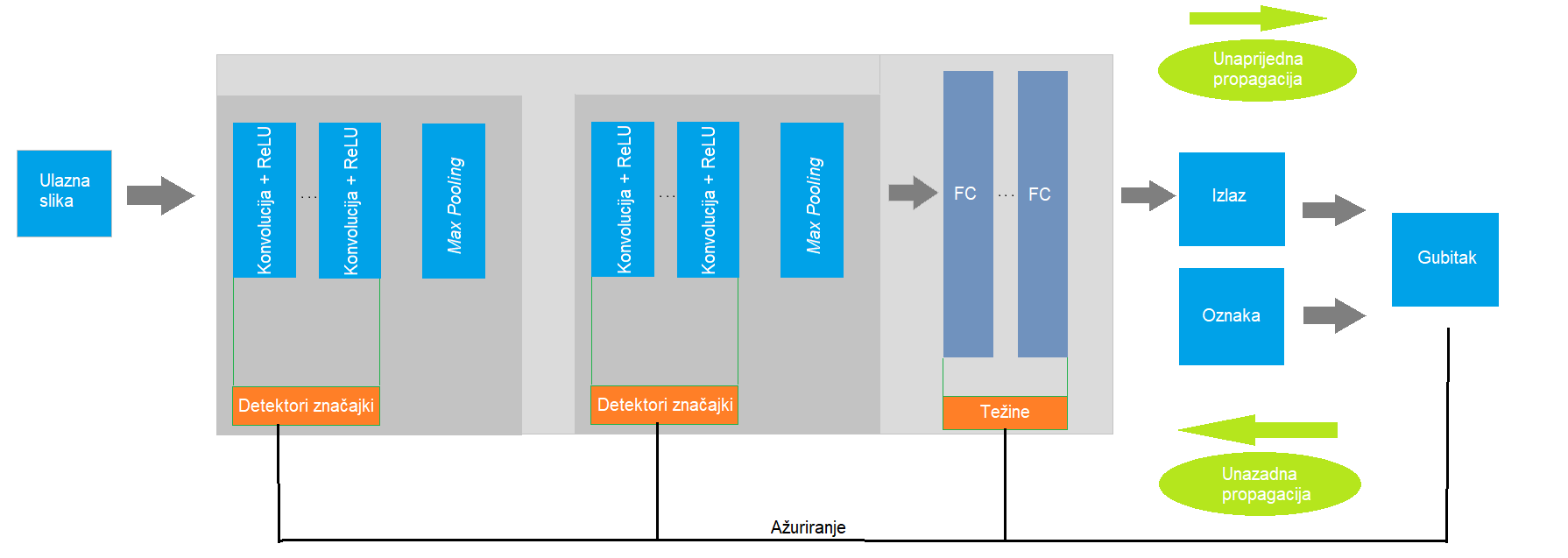 Elementi konvolucijske neuronske mreže
Konvolucijski sloj
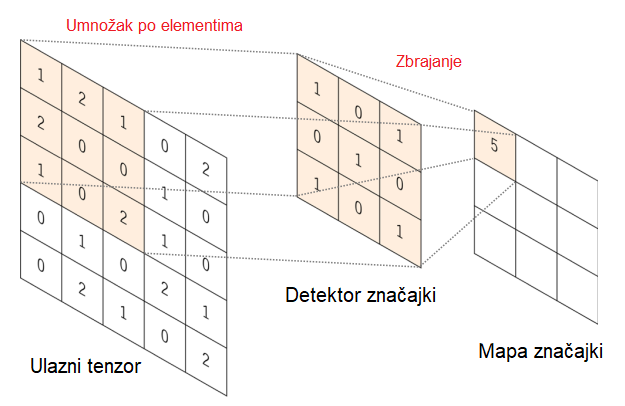 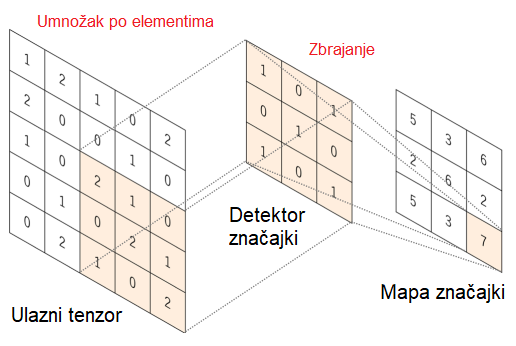 Elementi konvolucijske neuronske mreže
Sloj sažimanja
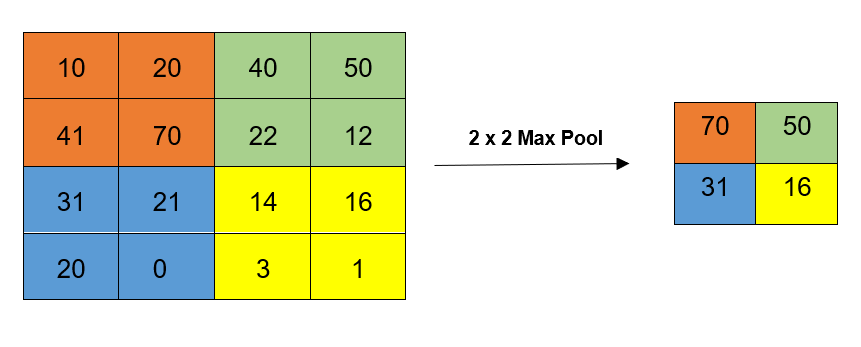 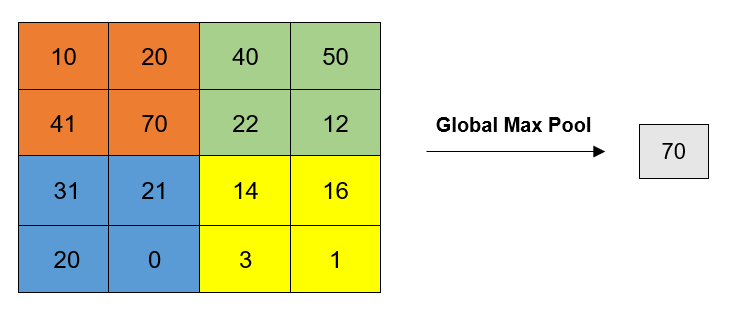 Maksimalno sažimanje sa korakom 2
Globalno maksimalno sažimanje
Elementi konvolucijske neuronske mreže
Sloj izravnavanja
Potpuno povezani sloj
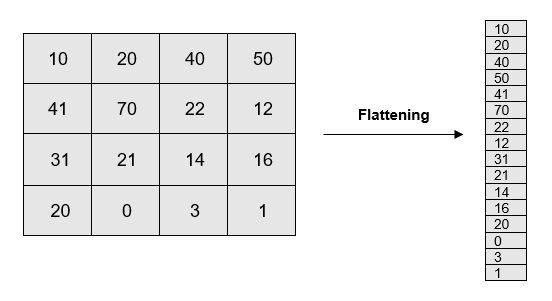 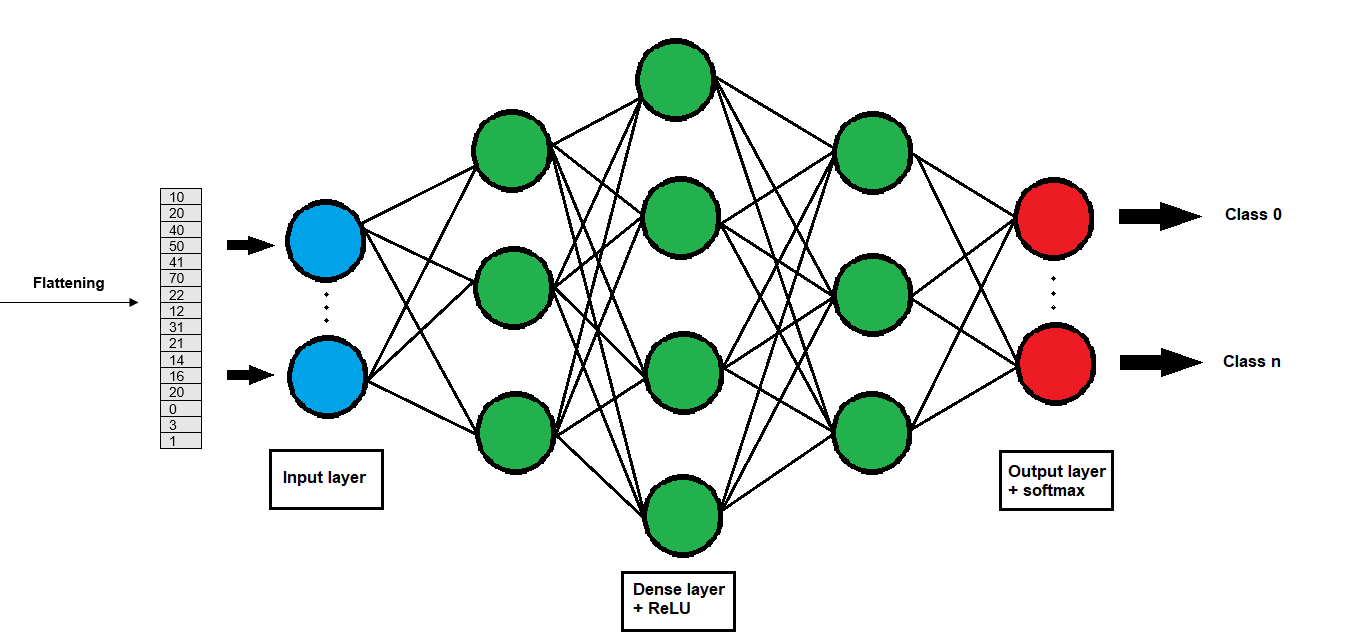 Skup podataka
Rendgenske snimke iz medicinskog centra za žene i djecu, Guangzhou
Sve snimke pregledane radi kontrole kvalitete
Dijagnoze snimaka donesene su od strane dvaju stručnjaka
Distribucija slika po klasama za svaki skup napravljena je od strane autora
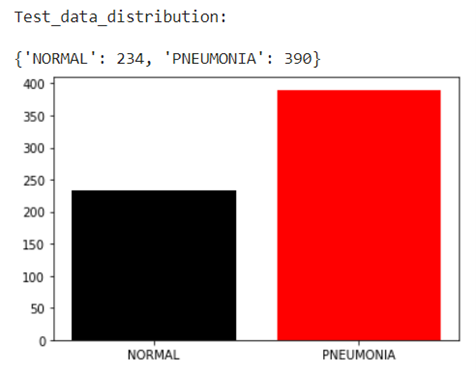 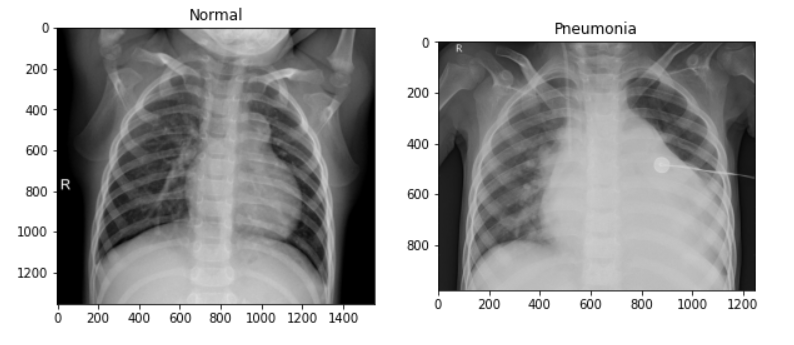 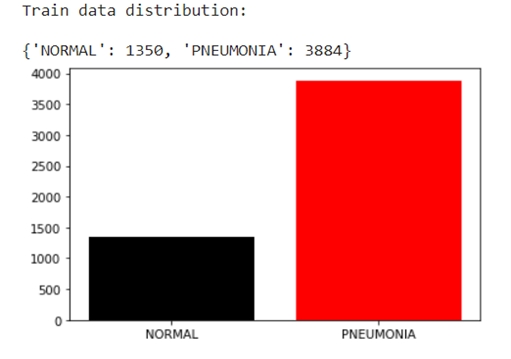 Implementacija
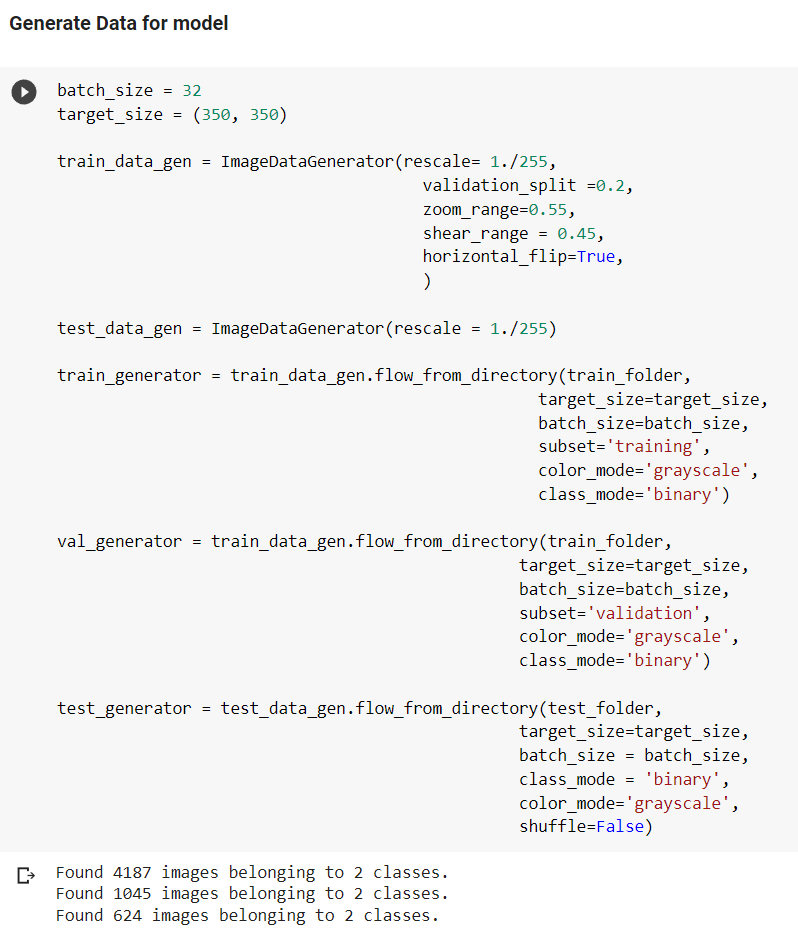 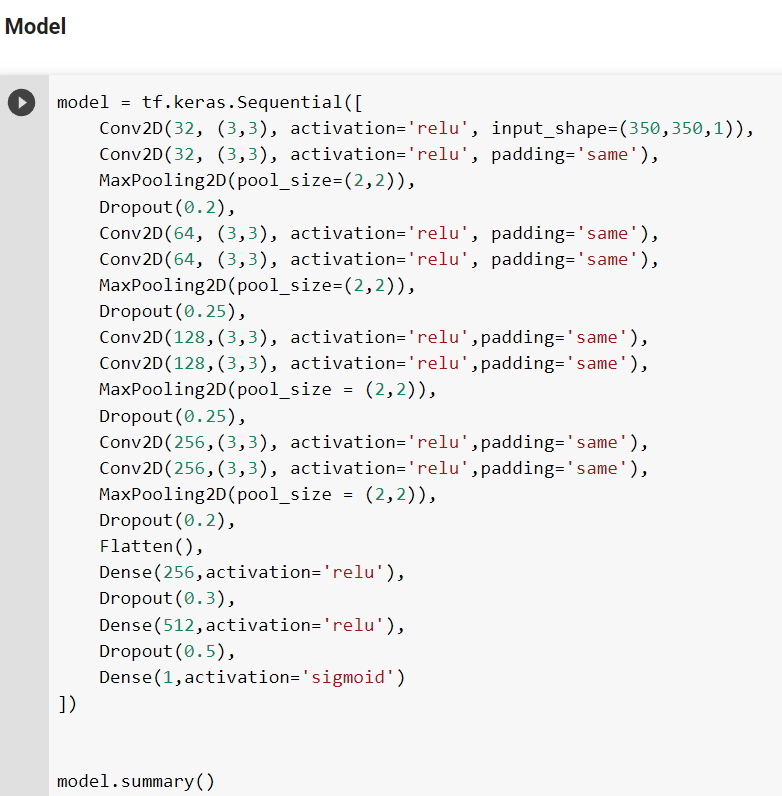 Rezultati naučene konvolucijske neuronske mreže
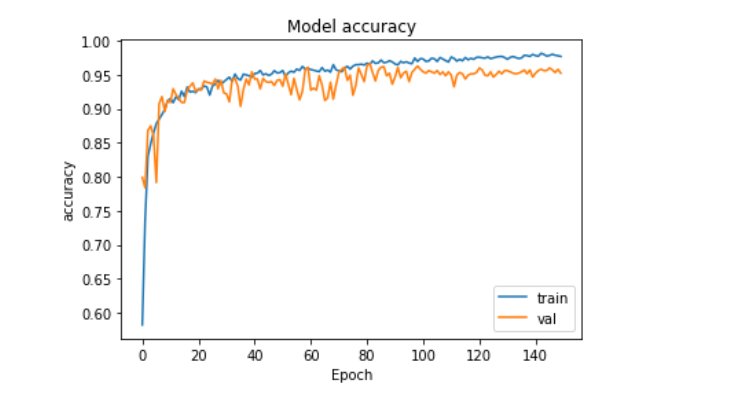 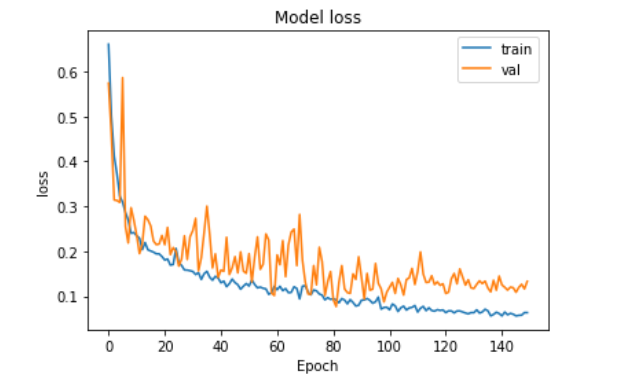 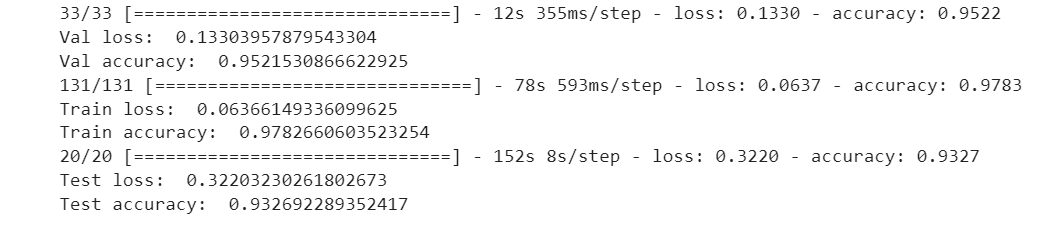 Rezultati na testnom skupu
93.27%
92%
97.7%
94.7%
Točnost
Preciznost
Odziv
Mjera F1
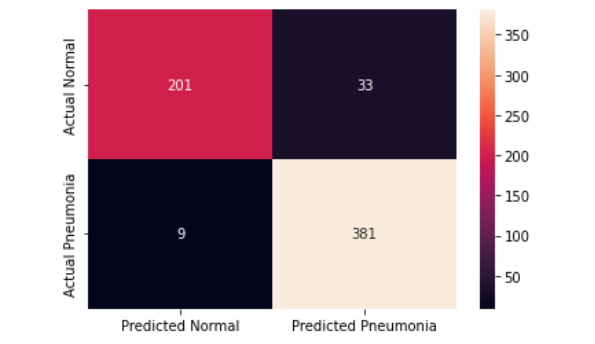 Usporedba rezultata s drugim radovima
Zaključak
Predložena metoda dijagnosticiranja upale pluća može se koristiti samo kao pomoćni alata za donošenje kliničkih odluka
Manjak dostupnih podataka predstavlja ograničenje za ovaj pristup
Za dijagnozu upale pluća potrebno razumijevanje vidljivih znakova bolesti na rendgenskim snimkama
Rezultati dubokog učenja ne mogu se jasno objasniti
Primjena dubokog učenja još uvijek nije postala svakodnevica u medicinskoj dijagnostici
Daljnjim razvojem i istraživanjima osigurat će se značajan doprinos u skoroj budućnosti
Hvala na pažnji!Pitanja?